WELCOME  Please introduce yourself in the chat bar
INSERT THE TOPIC FOR YOUR HEAT WORHSHOP HERE

Improve access
Improve user experience
Improve outcomes
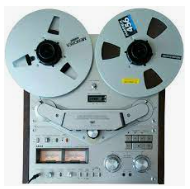 We will be recording the workshop to help us identify learning & actions. The recording will not be shared/published.
Welcome and Introduction
Scope of today’s workshop:
To have a structured conversation to share information and insights.
To consider what actions to explore further and identify next steps. 
We will be using the Health Equity Assessment Tool (HEAT) 
Participants from across: INSERT THE NAMES OF PARTICIPATING ORGANISATIOSN HERE
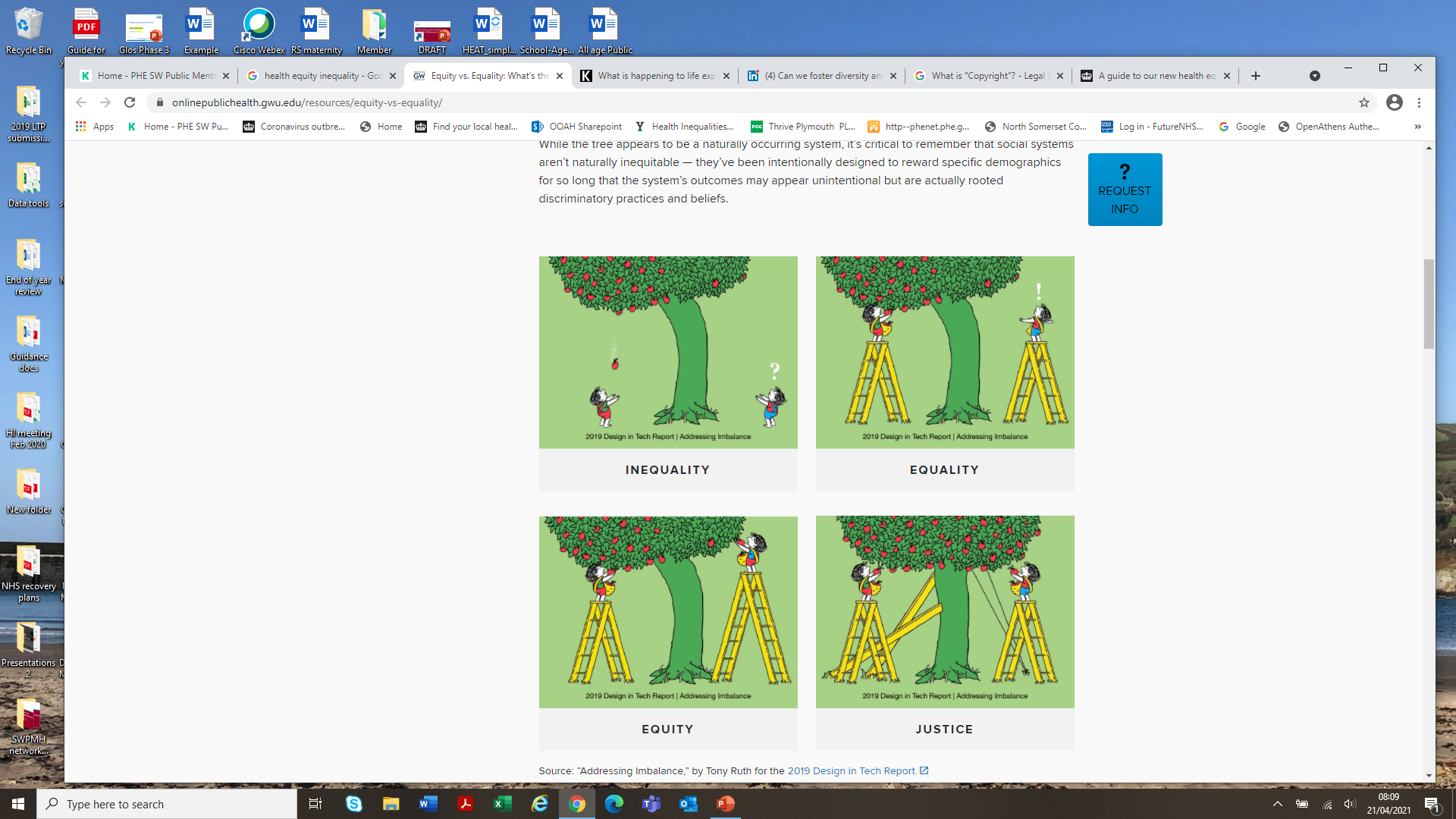 The priority areas that we will focus on is based on the data gathered and will be:
During the workshop we’ll hear from:
INSERT SPEAKER/FACILITATOR NAMES & ORGANISATIONS
2
Agenda
INSERT YOUR AGENDA HERE
3
Introduction- HEAT: four stages
The HEAT tool is designed to be used at the start of work to help you consider its potential impacts/effects, but it can be used retrospectively. 
There are 4 stages but the tool can be used flexibly:
Prepare - agree the scope of work and assemble the information you require
Assess - examine the evidence and intelligence related to your work area or service 
Refine and apply - focus on the most impactful actions and make tangible changes to work plans/service specifications, informed by evidence where possible
Review – consider progress against targets and make tangible changes to work plans or service, informed by evidence
Done
Next
Future
4
A. Prepare
5
[Speaker Notes: Complete in advance]
SLIDES 8 - 13 ARE SOME EXAMPLES OF DATA SHARED AS PART OF A HEAT WORKSHOP FOCUSED ON UPTAKE OF CANCER SCREENING BY PEOPLE LIVING WITH SEVERE MENTAL ILLNESS (SMI) IN DORSET
Severe Mental Illness (SMI)
Severe mental illness’ (SMI) refers to people living with psychological problems including schizophrenia, bipolar affective disorder or other long-term psychotic illness and people receiving lithium therapy.

Data gathering process
 We’ve compiled data from:
DiiS
OHID/PHE 
NHS
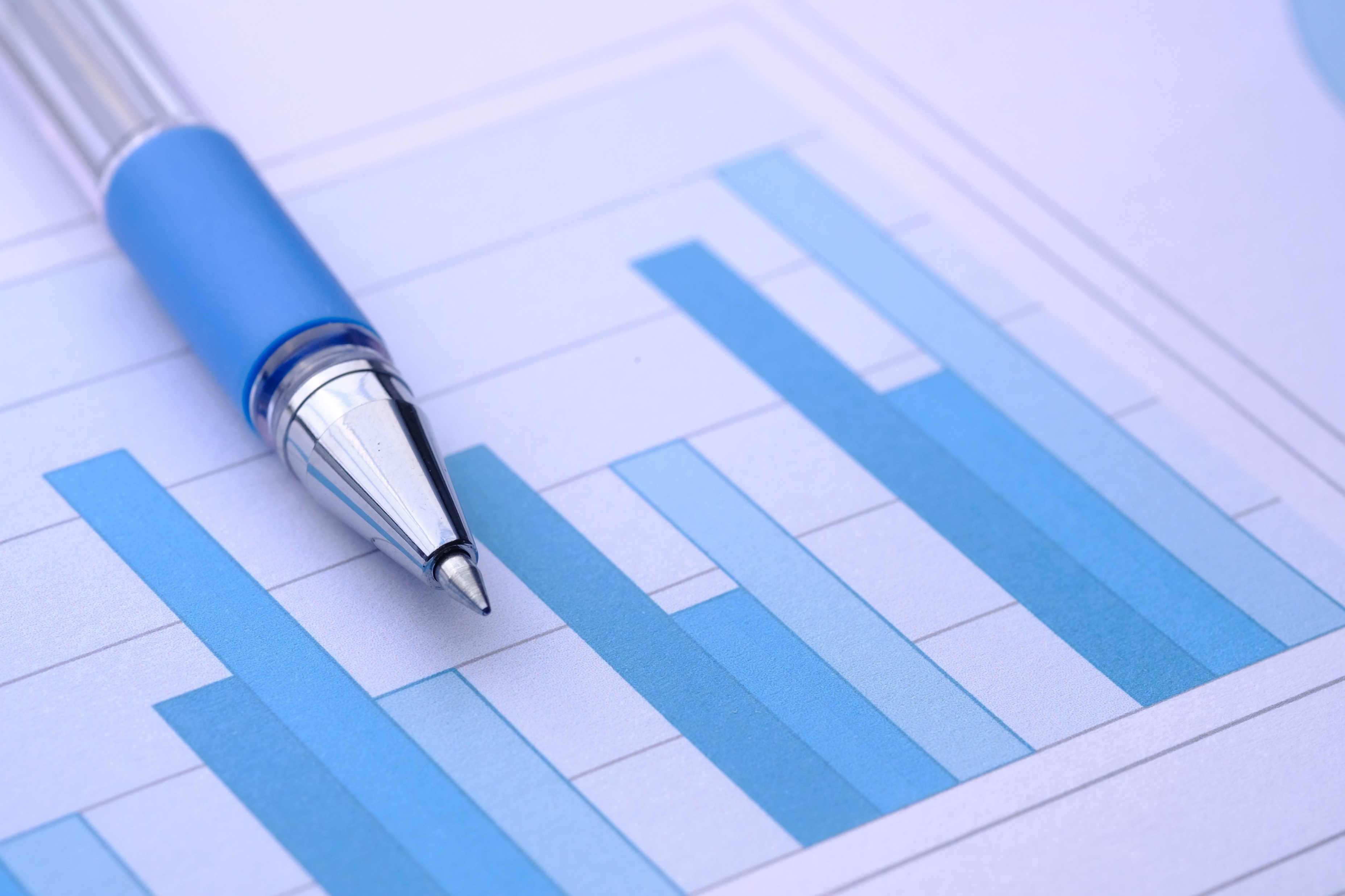 8
What do we know about people living with SMI in Dorset?
Context - Our population
8,211 people on the SMI register across BCP & Dorset 
6,885 are active 
4,125 are female and 4,085 are male 
8% of people with SMI are from ethnic minority backgrounds compared to 4% of the general population
15% of people with SMI live in areas of Dorset  within the 20% most deprived LSOAs in England. 
Variation across Primary Care Networks 
Source: Dorset Intelligence & Insights Service (DiiS)
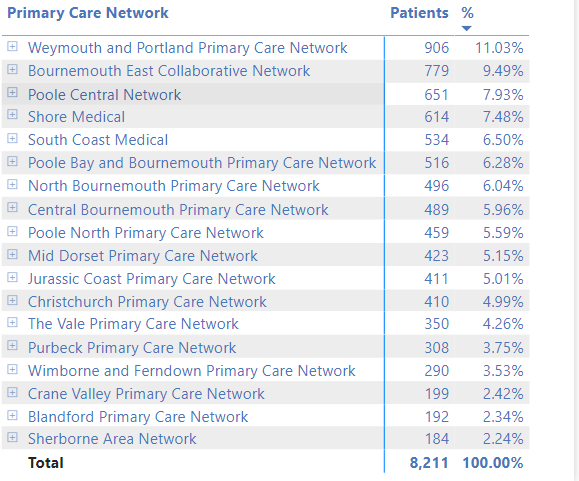 9
What do we know about the health & wellbeing of people living with SMI?
Nationally:
People living with SMI die on average 15-20 years younger than the general population 
For people with SMI 2 out of every 3 deaths are from preventable disease
In the period  2016-2018 cancers was the leading cause of premature death among people with SMI  
Source: https://www.gov.uk/government/publications/severe-mental-illness-smi-physical-health-inequalities/severe-mental-illness-and-physical-health-inequalities-briefing 

In BCP & Dorset:
36% smoke compared to 14% of the general population 
60% are overweight or obese 
Source: Dorset Intelligence & Insights Service (DiiS)
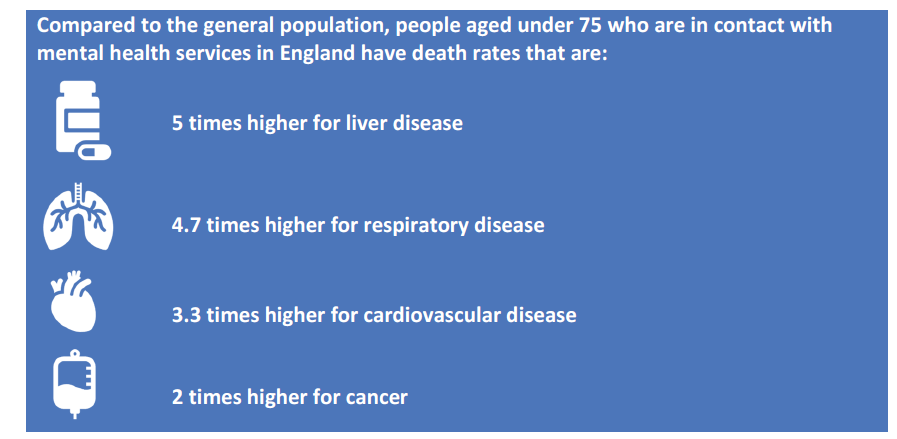 10
What do we know about participation in screening programmes by people living with SMI?
Nationally:

For those registered at their current GP for at least 2.5 years, 41% of eligible people with SMI participated in bowel screening within the recommended time period, compared to 55% of people without SMI
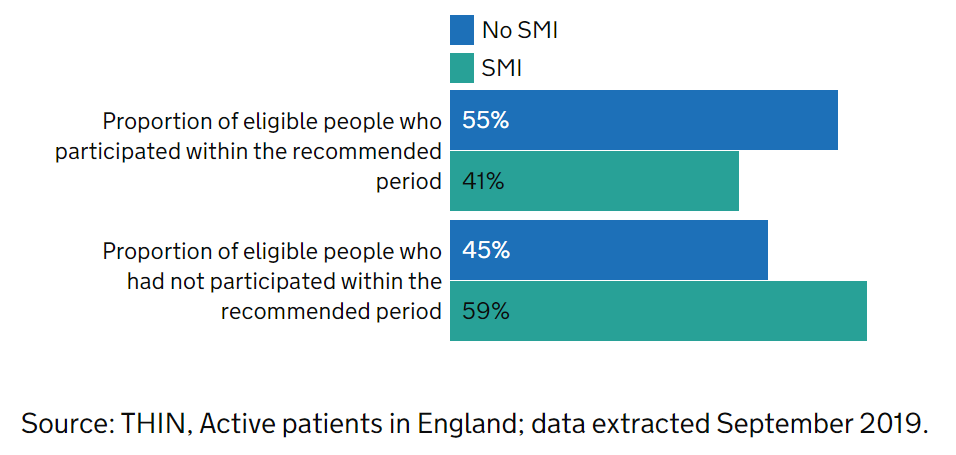 11
[Speaker Notes: time period than people without SMI.]
What do we know about participation in screening programmes by people living with SMI?
Nationally
Among eligible people who had been registered at their current GP for at least 3.5 years, 56.5% of the cohort with SMI had participated in breast screening within the recommended time period, compared to 63% of people without
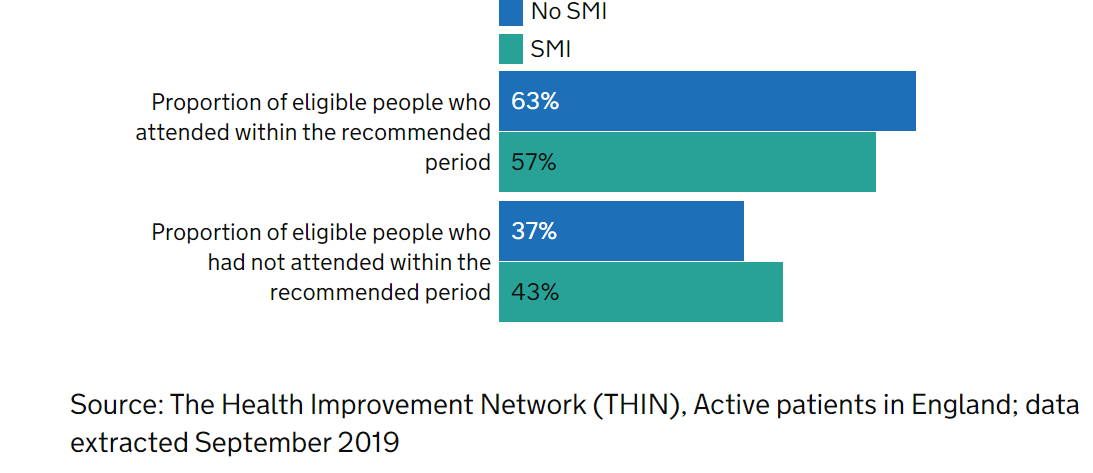 12
What do we know about participation in screening programmes by people living with SMI?
Nationally:

Among eligible people who had been registered at their current GP for at least 3.5 years (and aged 25 to 49) or 5.5 years (and aged 50 to 64), 70% of the cohort with SMI had participated in cervical screening within the recommended time period, compared to 75% of people without SMI
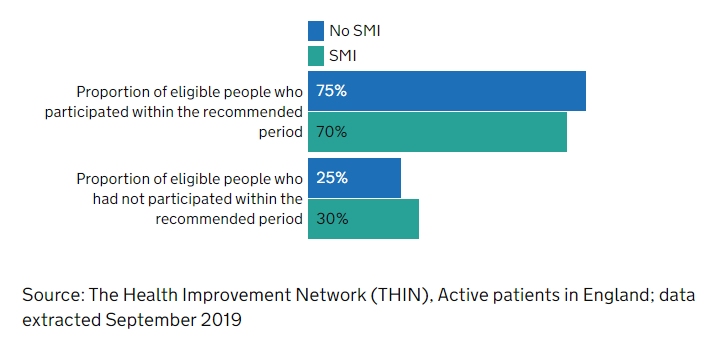 13
[Speaker Notes: time period than people without SMI.]
Breakout rooms: Q1 What do you think are the key drivers for inequality in cancer screening for people living with severe mental illness?
INSERT THE FOCUS OF EACH BREAK OUT GROUP & WHO WILL FACILITATE IT e.g.
Breakout group 1:
Focus: Smoking & early pregnancy
Facilitator:  Rupert Lloyd
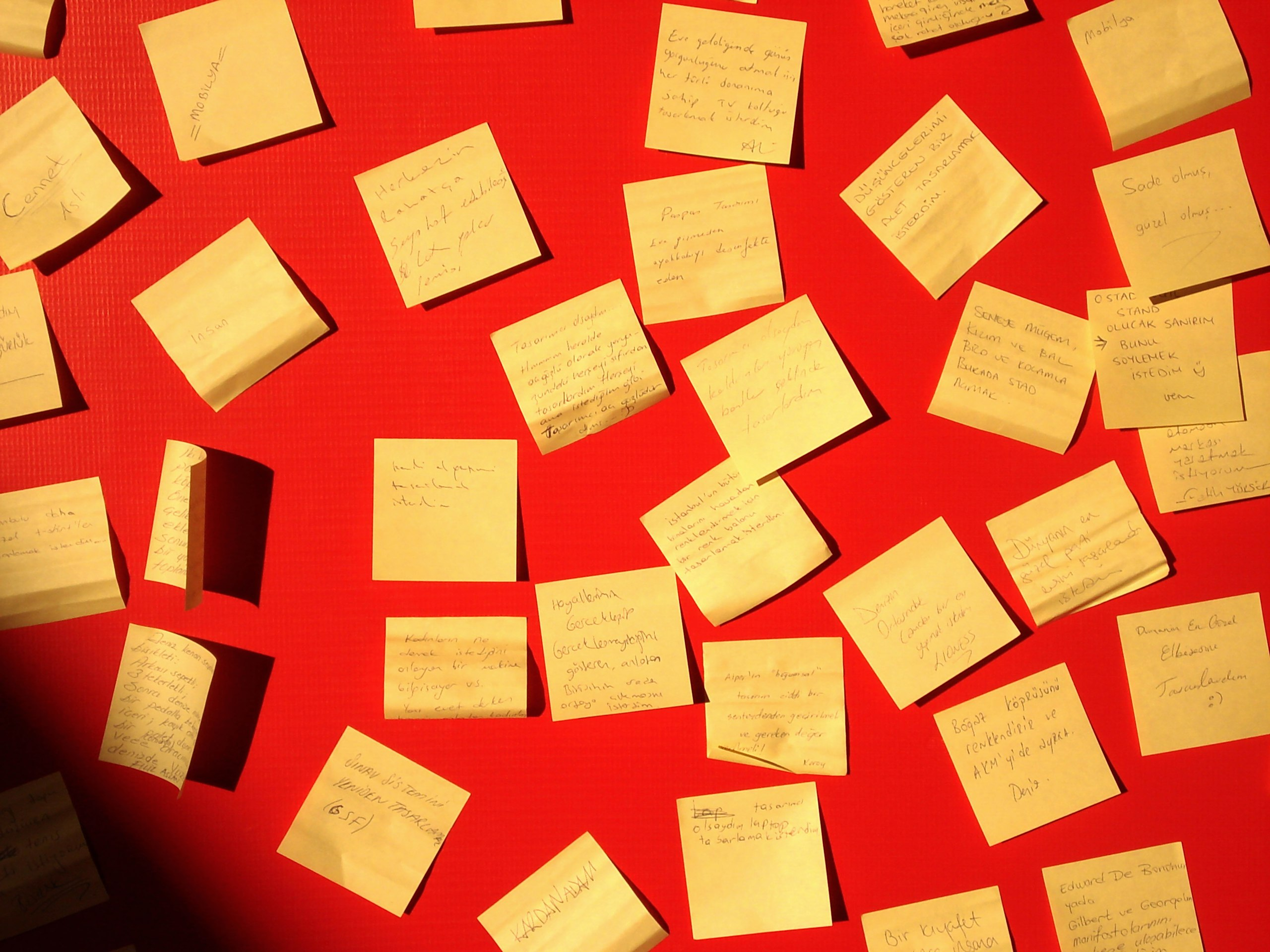 14
Comfort Break
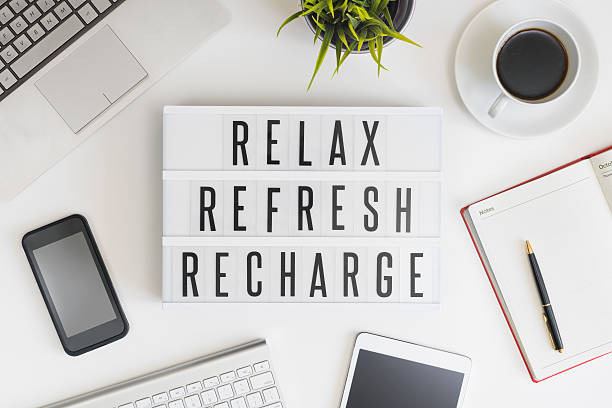 15
Feedback from breakout rooms
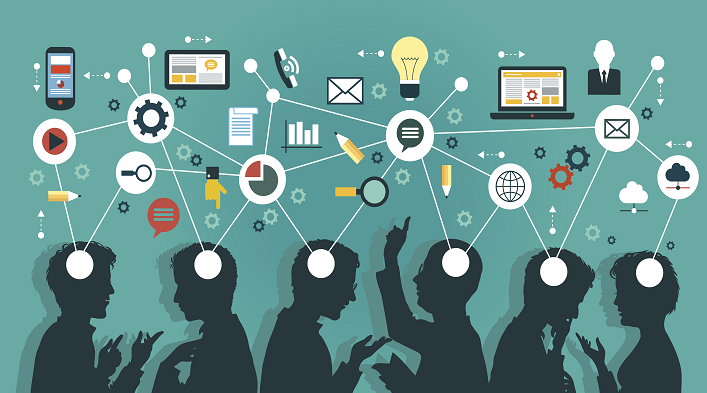 16
C Refine and apply initial ideas
17
C - Refine and apply initial ideas
18
D Review
Don’t focus on easier to reach communities- target/ time driven to achieve.

Take more time to reach ‘gap’ areas (i.e. disadvantaged groups) and build into project timelines. 

Promote an equity tool with others in your service/locality
19
Breakout rooms: Q2 What actions can we take to address the drivers of inequalities in cancer screening for people living with severe mental illness?Q3 How would we know if we're making a difference?
Breakout 1 – Bowel Screening Rupert Lloyd & Martin White

Breakout 2 – Breast Screening Paul Iggulden & Ruth Webster

Breakout 3 – Cervical Screening  Heidi Croucher  & Vikki Andrews
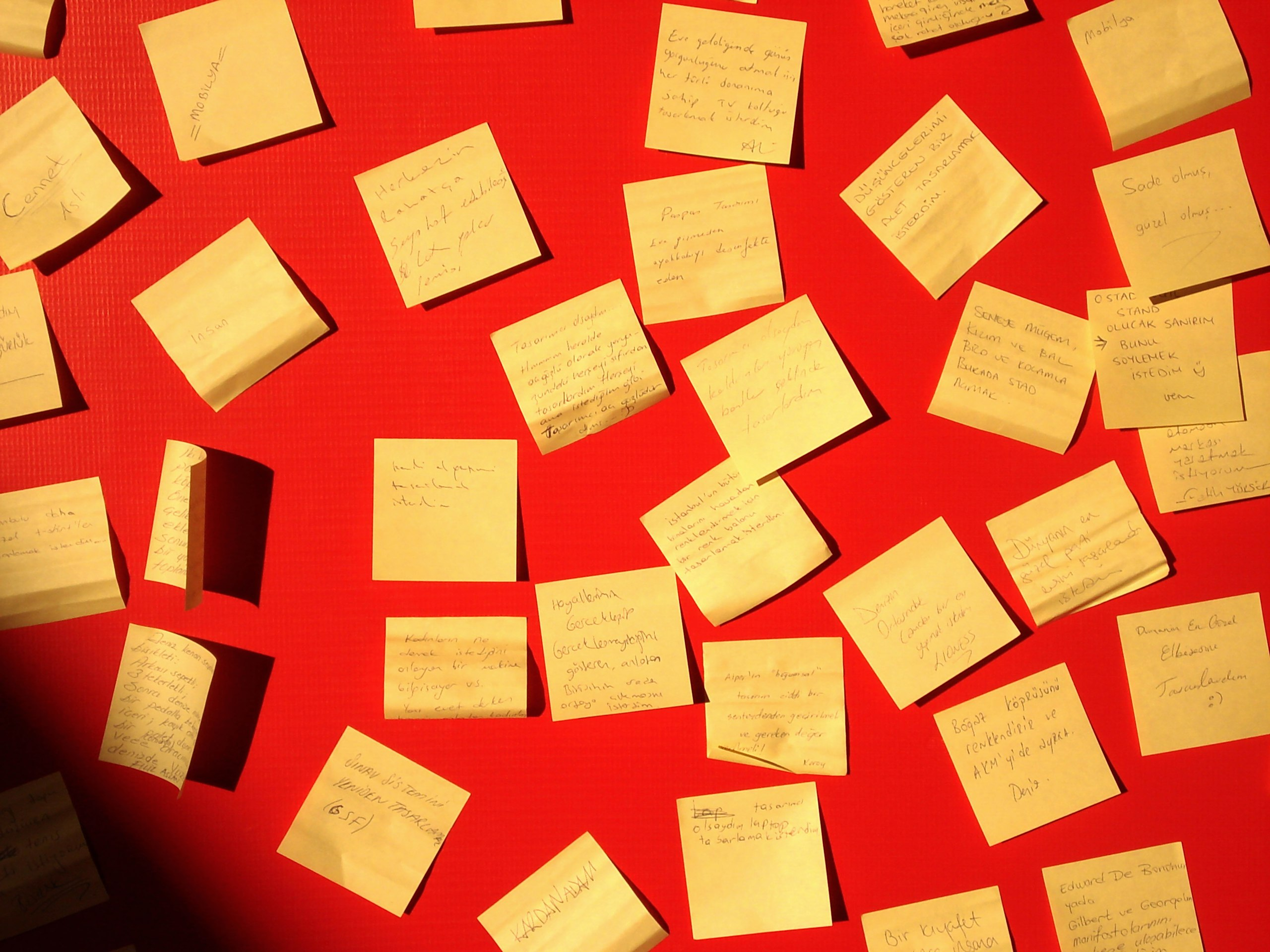 20
[Speaker Notes: Insert the focus for each breakout room]
Comfort Break
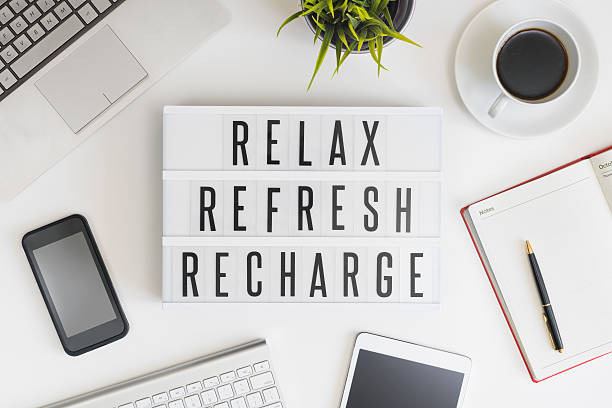 21
Feedback from breakout rooms
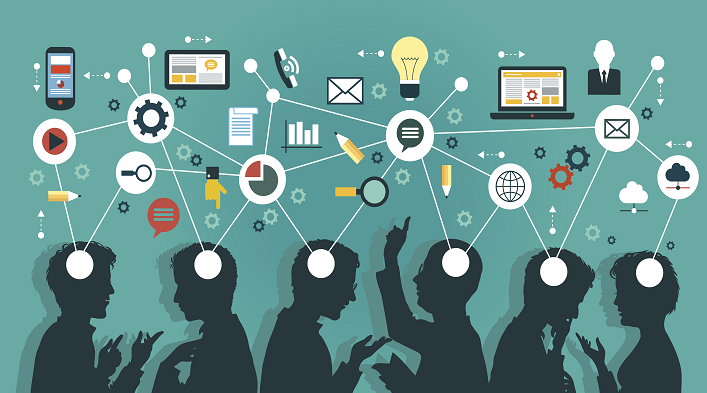 22
Blindspots
Please use the chat function to raise any further ideas or areas that you feel should also be considered
23
Next steps
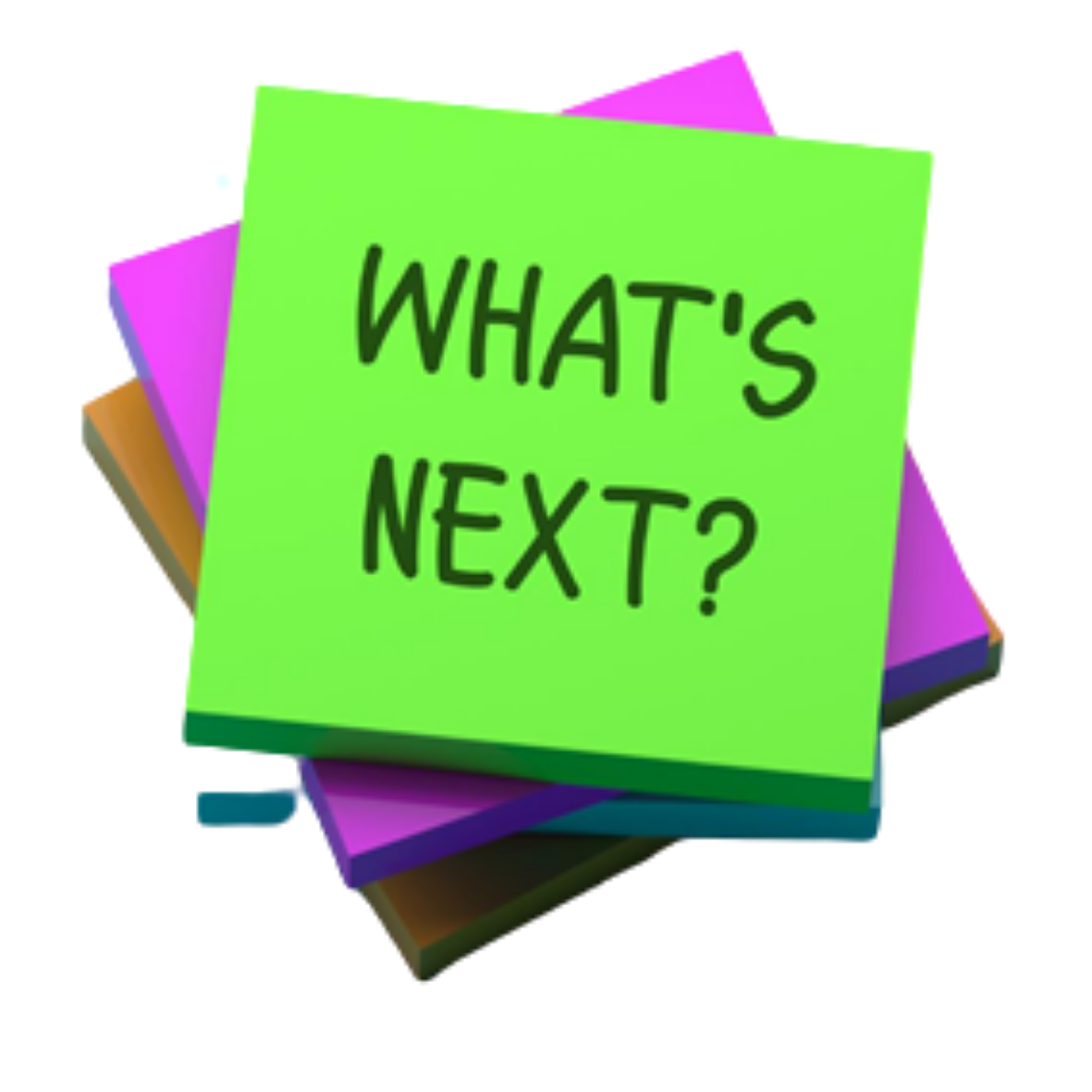 24
Thank you
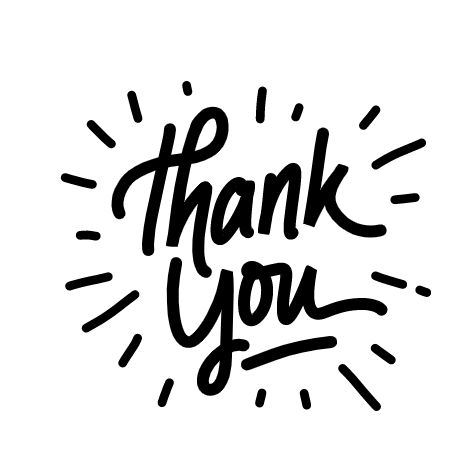 We welcome your feedback on what you think went well today & what we could do better. 

Please post in the chat or email Rupert.Lloyd@dorsetcouncil.gov.uk
25
Reference slides
Five Key concepts and language for understanding health inequalities
26
[Speaker Notes: Suggest remove (JB)]
1) The Four Dimensions of Health Inequality
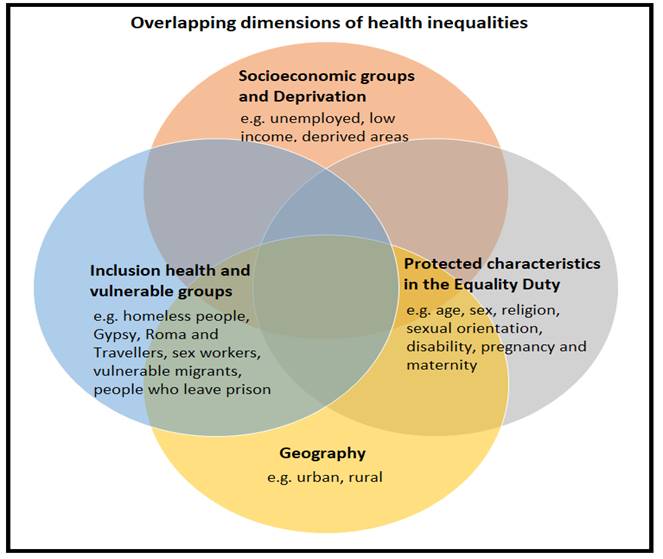 27
[Speaker Notes: Suggest remove(JB)]
2) Social Gradient in Health
Life expectancy at birth by area deprivation deciles and sex, England, 2016-18
https://www.health.org.uk/publications/reports/the-marmot-review-10-years-on
p.16
28
[Speaker Notes: Suggest remove(JB)]
2) Social Gradient and the Indices of Multiple Deprivation
English indices of deprivation 2019 - GOV.UK (www.gov.uk)
29
[Speaker Notes: Suggest remove (JB)]
3) Clinical Care Contribution to Health
Hood et al 2015 County Health Rankings: Relationships Between Determinant Factors and Health Outcomes – ScienceDirect
Quoted by Andi Orlowski, NHS Health Economics Unit  on 28.04.21
30
[Speaker Notes: Suggest remove(JB)]
4) The Determinants of Health
Source: Kings Fund after Dahlgren and Whitehead (1993)
31
[Speaker Notes: Suggest remove (JB)]
5) Inequality, Equality, Equity and Justice
https://onlinepublichealth.gwu.edu/resources/equity-vs-equality/
32
[Speaker Notes: https://onlinepublichealth.gwu.edu/resources/equity-vs-equality
Suggest remove(JB)]